Ako rozvíjame tímovosť a odolnosť  zamestnancov SZŠ Dolnom Kubíne
Projektový zámer v ročnom programe Komenského inštitútu
Mgr. Alojz Šutý
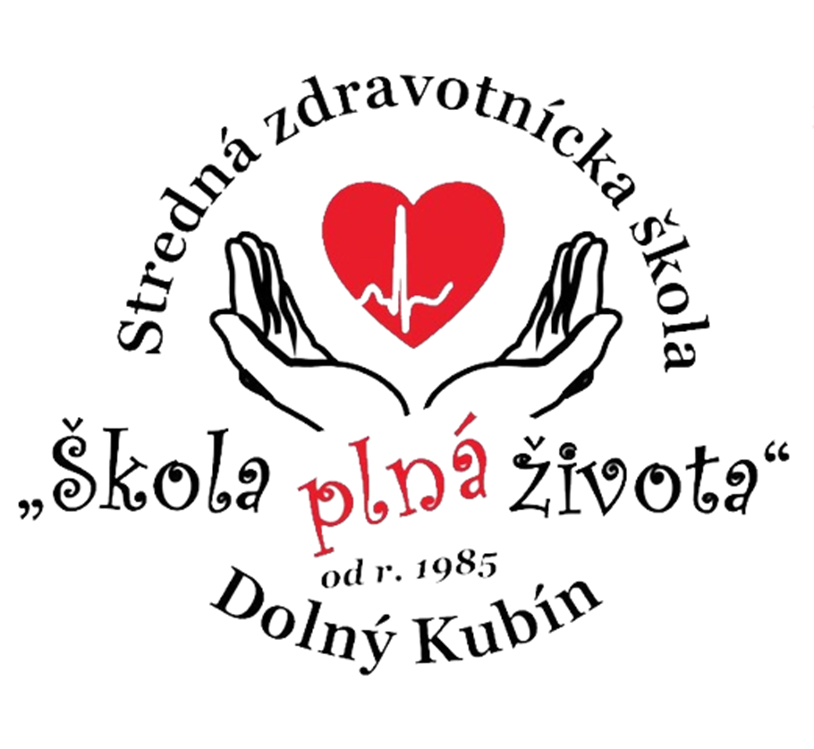 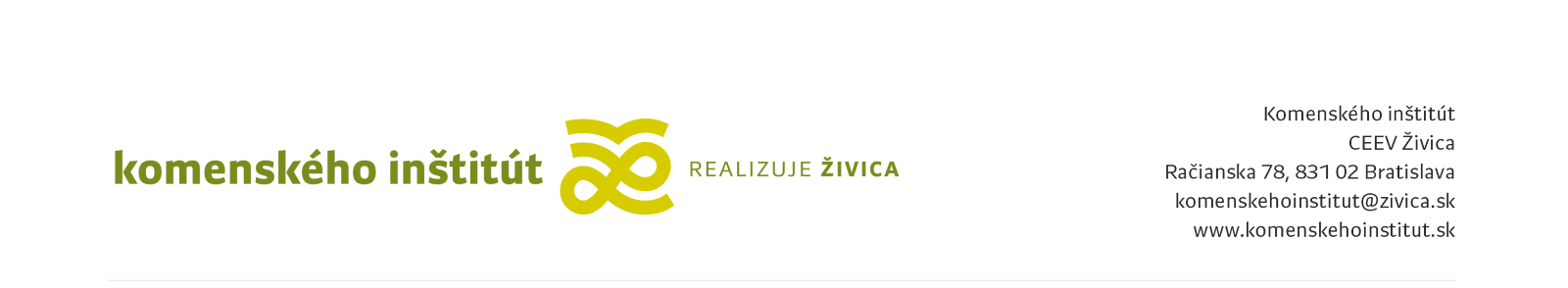 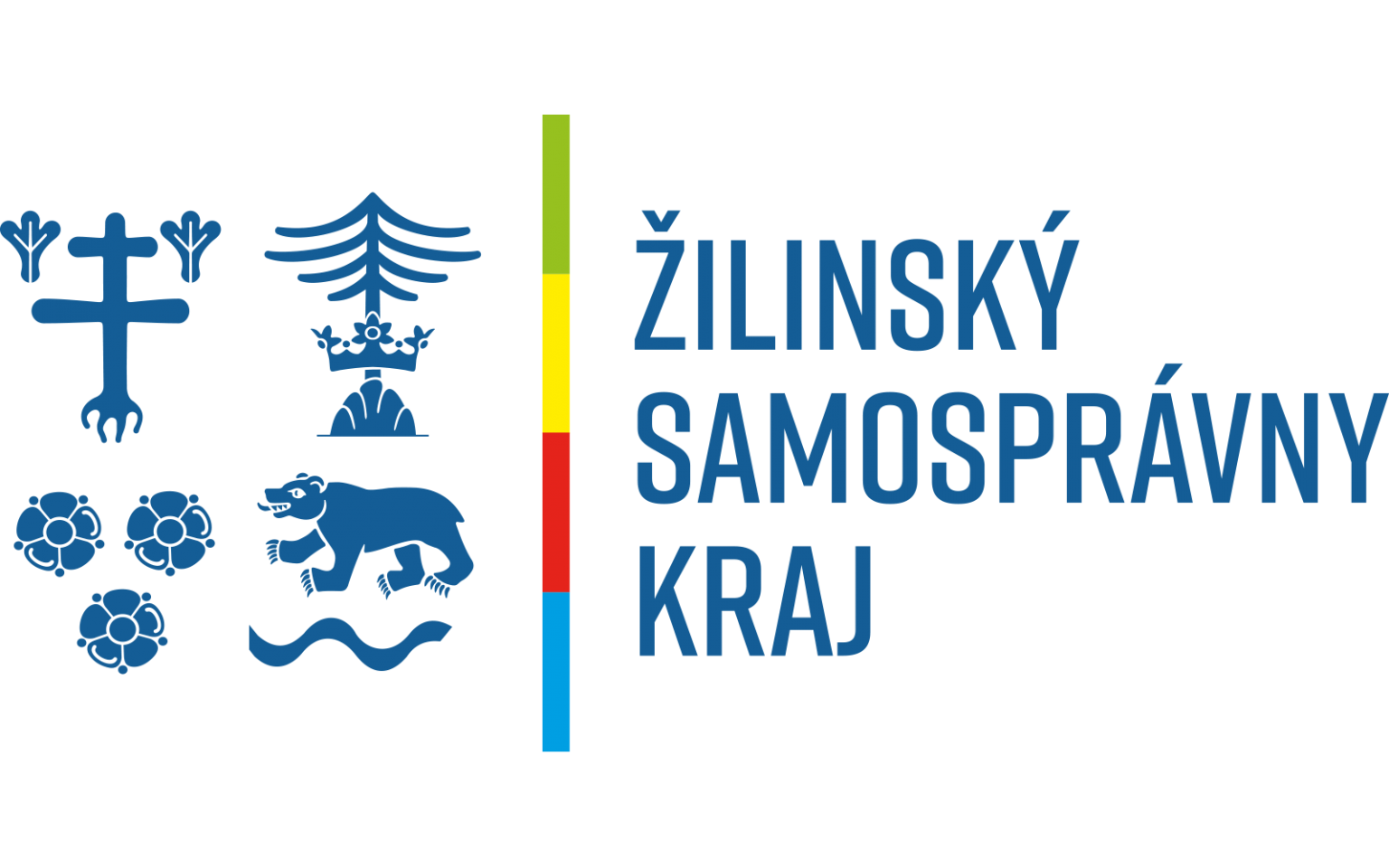 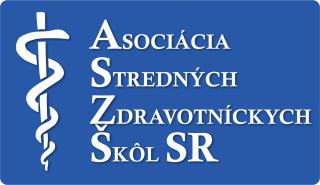 Podnety rozvoja ľudských zdrojov
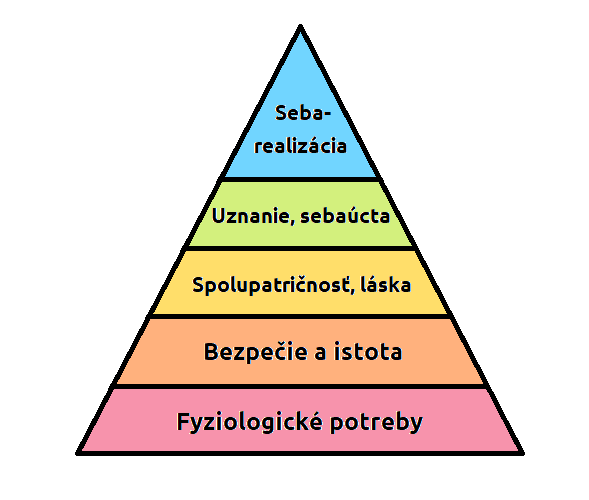 „Mať pocit dôležitosti, byť rešpektovaný a uznávaný sú tri najväčšie ľudské potreby.“  
T. Dewey
14. 4. 2025
Zhromaždenie delegátov ASZŠ SR
2
ROZVOJ CHARAKTERU
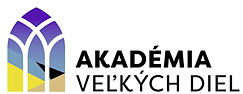 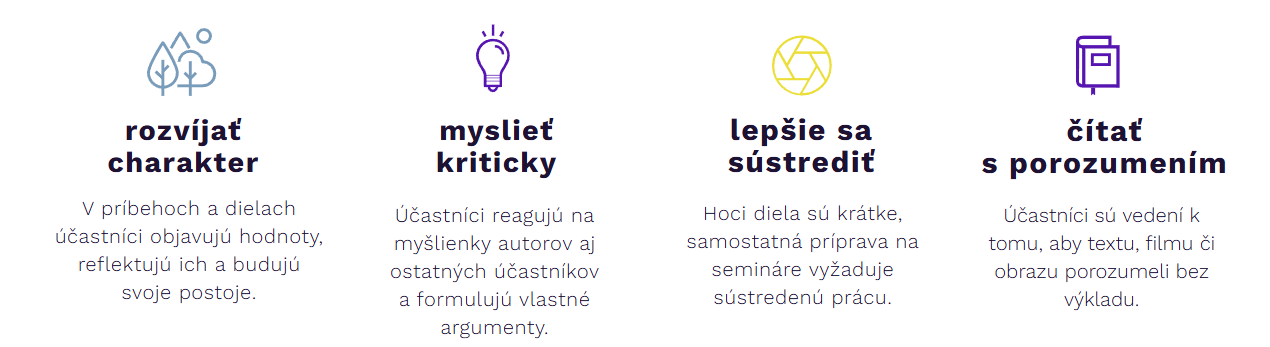 14. 4. 2025
Zhromaždenie delegátov ASZŠ SR
3
[Speaker Notes: „Neznášam plánovanie“​
„Musím sa o tom hneď dozvedieť viac“​
„No a ty doladíš tie vaše emočné srandy!“​
„Mám nápad!“​
„Ako toto zlepší svet?“​
„Všetko sa deje tak, ako má, to nebola náhoda.“​
„Budem musieť na svadbe aj tancovať?“​
„Musí to mať hlavne hlavu a pätu!“​]
SEBAPOZNANIE
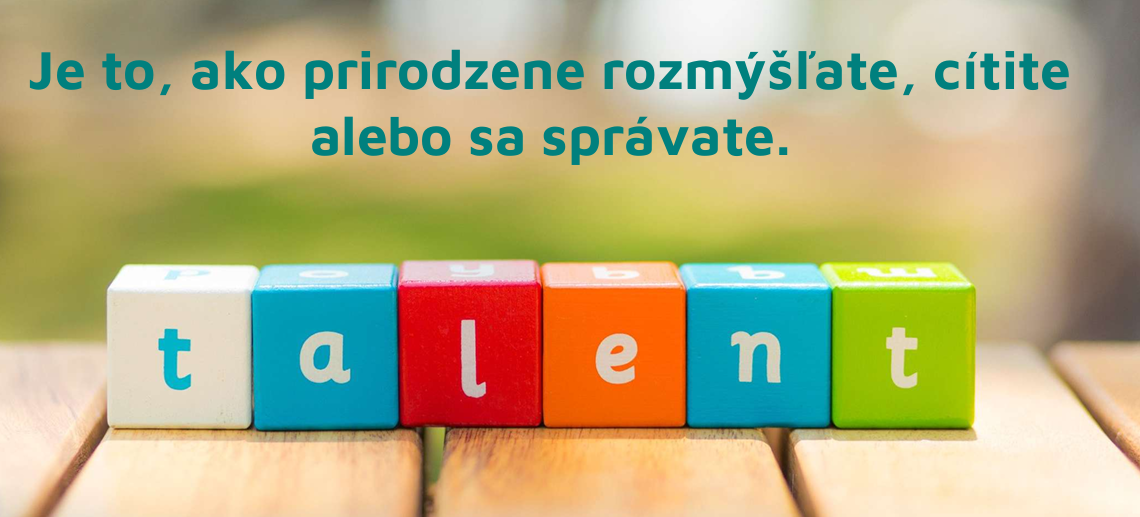 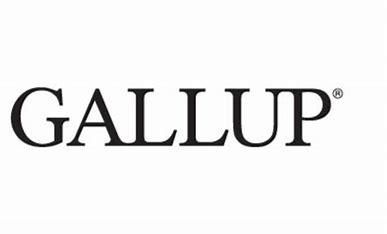 14. 4. 2025
Zhromaždenie delegátov ASZŠ SR
4
[Speaker Notes: „Neznášam plánovanie“​
„Musím sa o tom hneď dozvedieť viac“​
„No a ty doladíš tie vaše emočné srandy!“​
„Mám nápad!“​
„Ako toto zlepší svet?“​
„Všetko sa deje tak, ako má, to nebola náhoda.“​
„Budem musieť na svadbe aj tancovať?“​
„Musí to mať hlavne hlavu a pätu!“​]
SILA KOMUNIKÁCIE
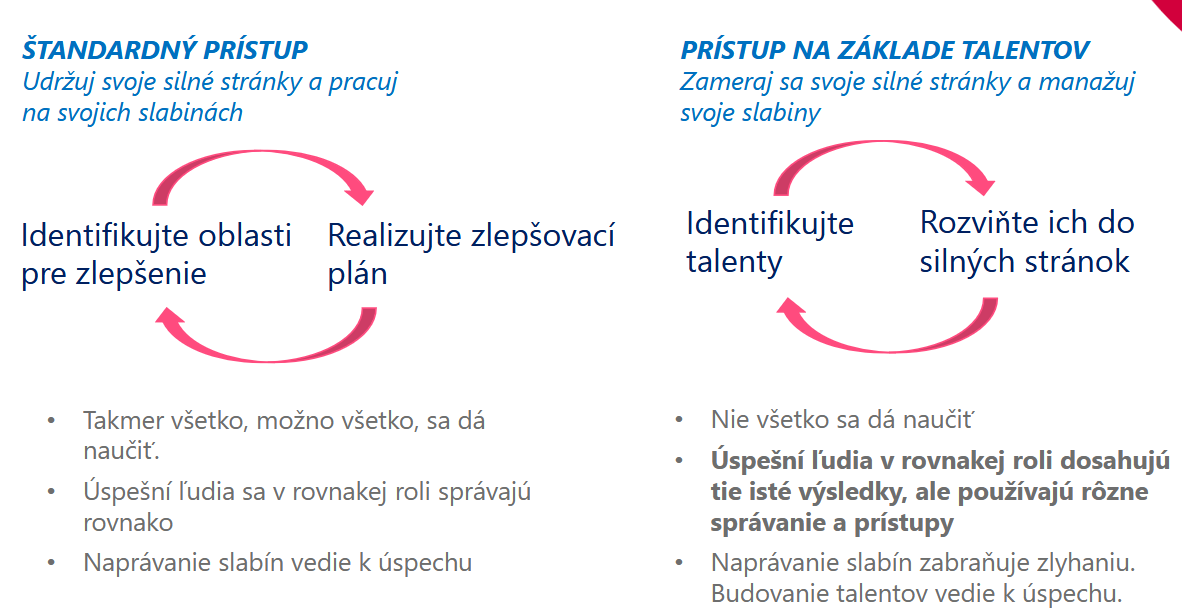 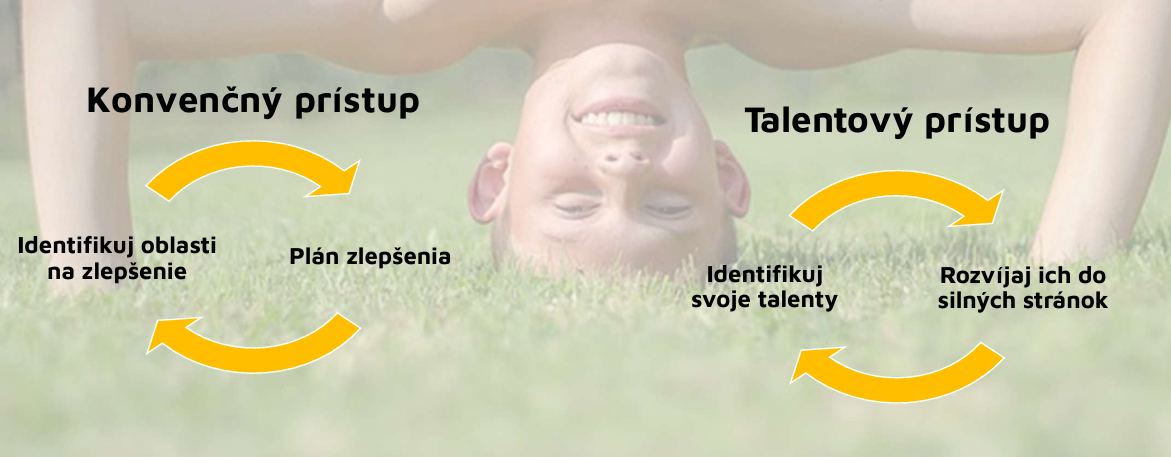 14. 4. 2025
Zhromaždenie delegátov ASZŠ SR
5
[Speaker Notes: „Neznášam plánovanie“​
„Musím sa o tom hneď dozvedieť viac“​
„No a ty doladíš tie vaše emočné srandy!“​
„Mám nápad!“​
„Ako toto zlepší svet?“​
„Všetko sa deje tak, ako má, to nebola náhoda.“​
„Budem musieť na svadbe aj tancovať?“​
„Musí to mať hlavne hlavu a pätu!“​]
Prečo budovať kultúru školy postavenej na silných stránkach jednotlivcov / kolektívu?!
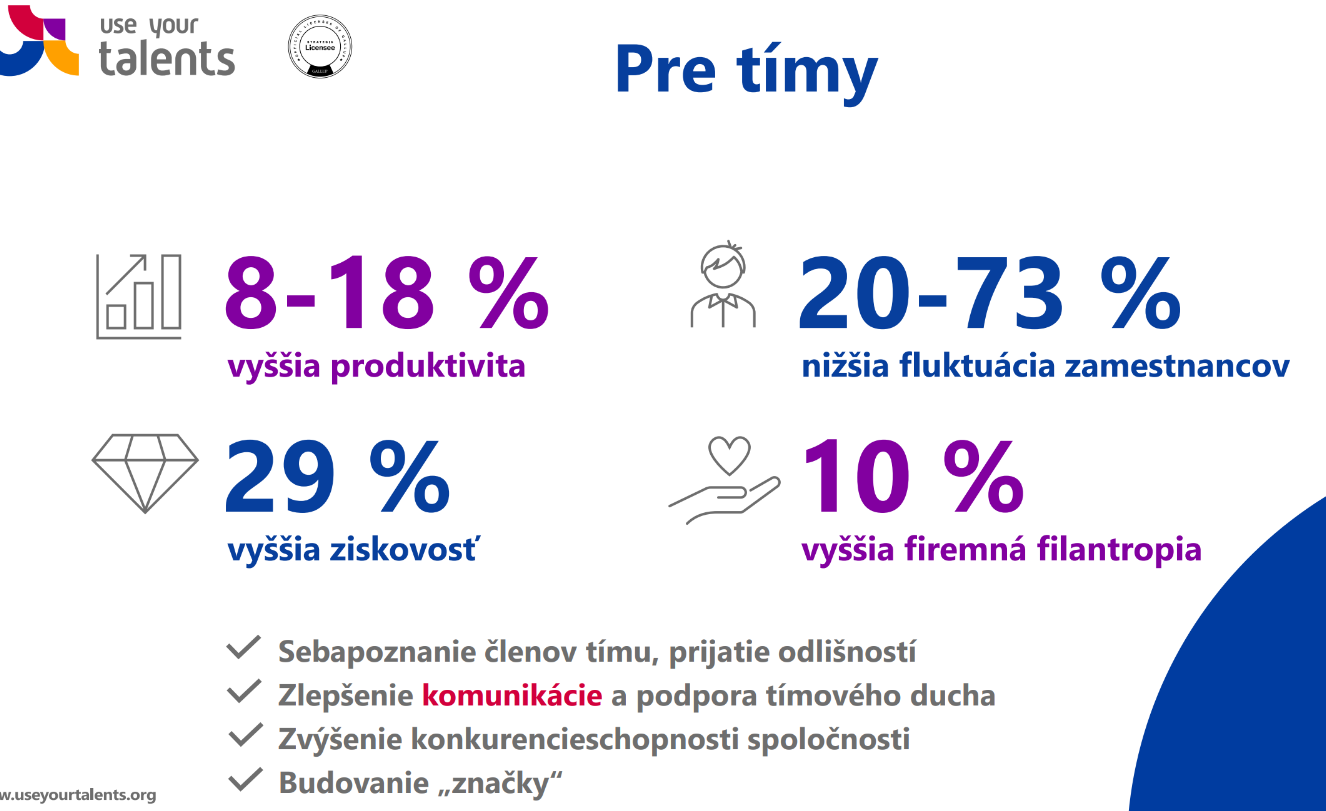 14. 4. 2025
Zhromaždenie delegátov ASZŠ SR
6
Prečo budovať kultúru školy postavenej na silných stránkach jednotlivcov / kolektívu?!
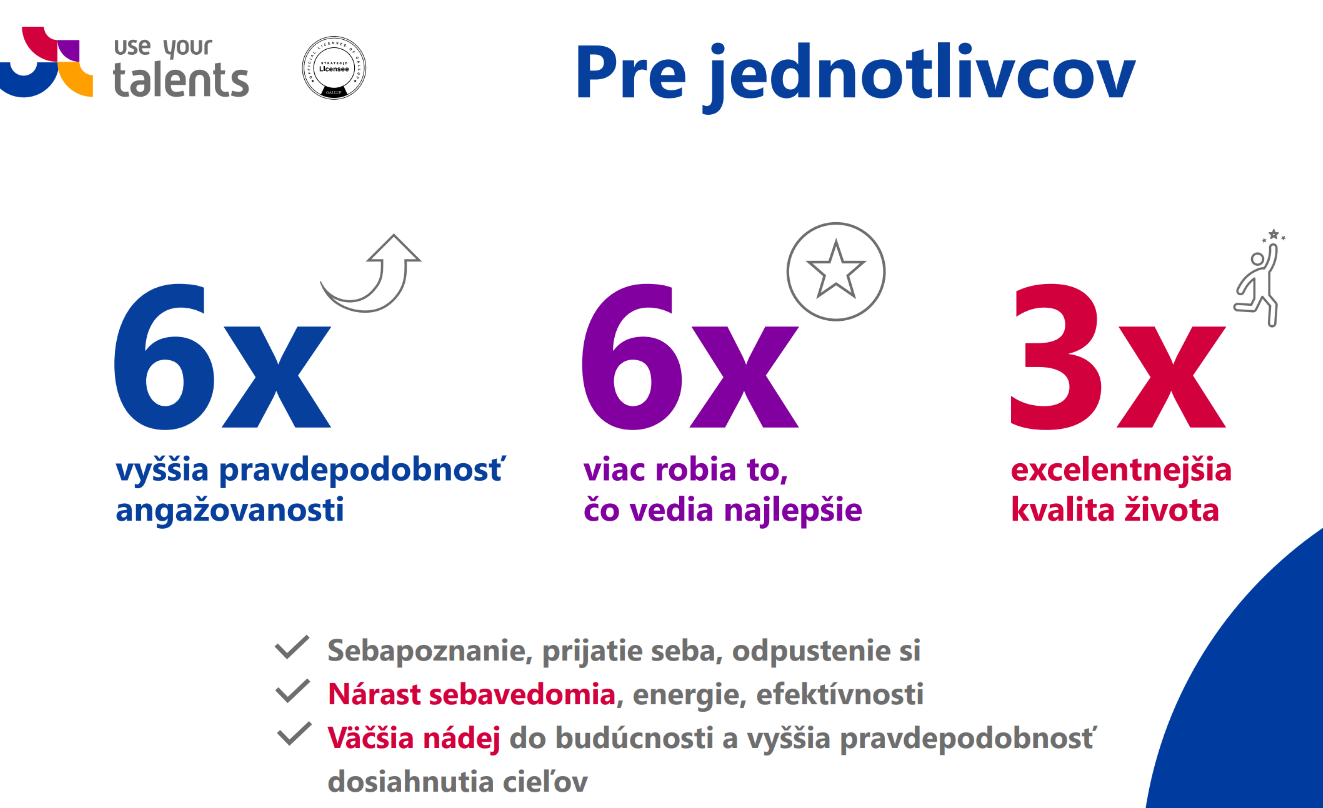 14. 4. 2025
Zhromaždenie delegátov ASZŠ SR
7
Ako sa hodnoty školy spojili s hodnotami silných stánok kolektívu ?
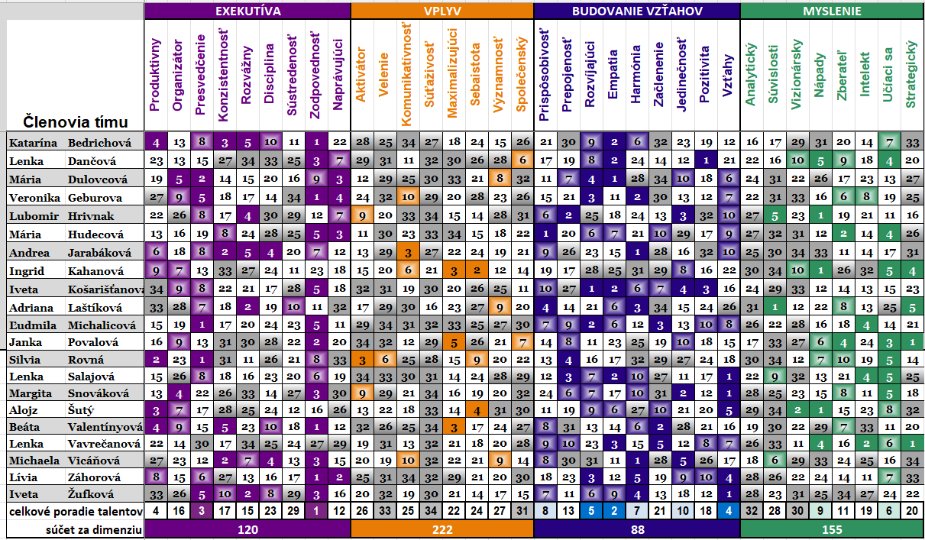 14. 4. 2025
Zhromaždenie delegátov ASZŠ SR
8
Ako sa hodnoty školy spojili s hodnotami silných stánok kolektívu ?
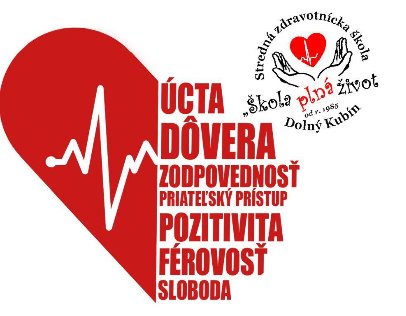 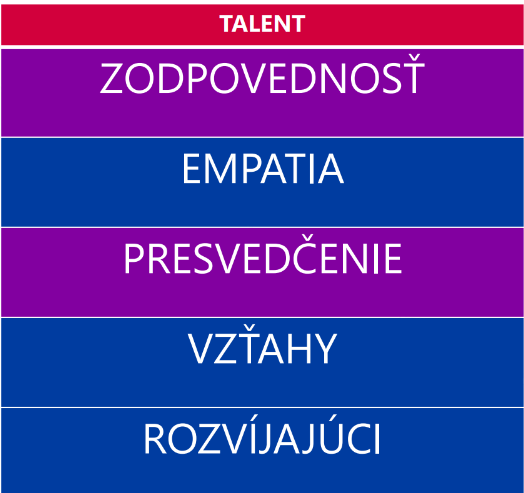 14. 4. 2025
Zhromaždenie delegátov ASZŠ SR
9
Čo mne a ľuďom na škole prináša talentový prístup pri rozvoj školy:
Uvedomenie si individualít a lepšie poznanie kolegov.
 Transparentnejší a efektívnejší manažment riadenia školy.
 Lepšie delegovanie a nastavovanie úloh zamestnancom.
 Efektívny adaptačný proces nových zamestnancov.
 Uvedomenie si svojho učiteľského prístupu k žiakom prostredníctvom rozvoja silných stránok.
14. 4. 2025
Zhromaždenie delegátov ASZŠ SR
10
Čo mne a ľuďom na škole prináša talentový prístup pri rozvoj školy:
6. Zvýšenie lojality a kvality vzťahov medzi zamestnancami.
7. Zvýšenie angažovanosti a spokojnosti v práci.
8. Prepojenie hodnôt školy s talentami zamestnancov.
9. Prepojenie vízie školy s hodnotami a individuálnymi talentami zamestnancov.
10. Odlíšenie našej školy voči ostatným školám v našom regióne – zvýraznenie marketingu školy.
14. 4. 2025
Zhromaždenie delegátov ASZŠ SR
11
Ako na motiváciu, ktorá sa riadi sama ?
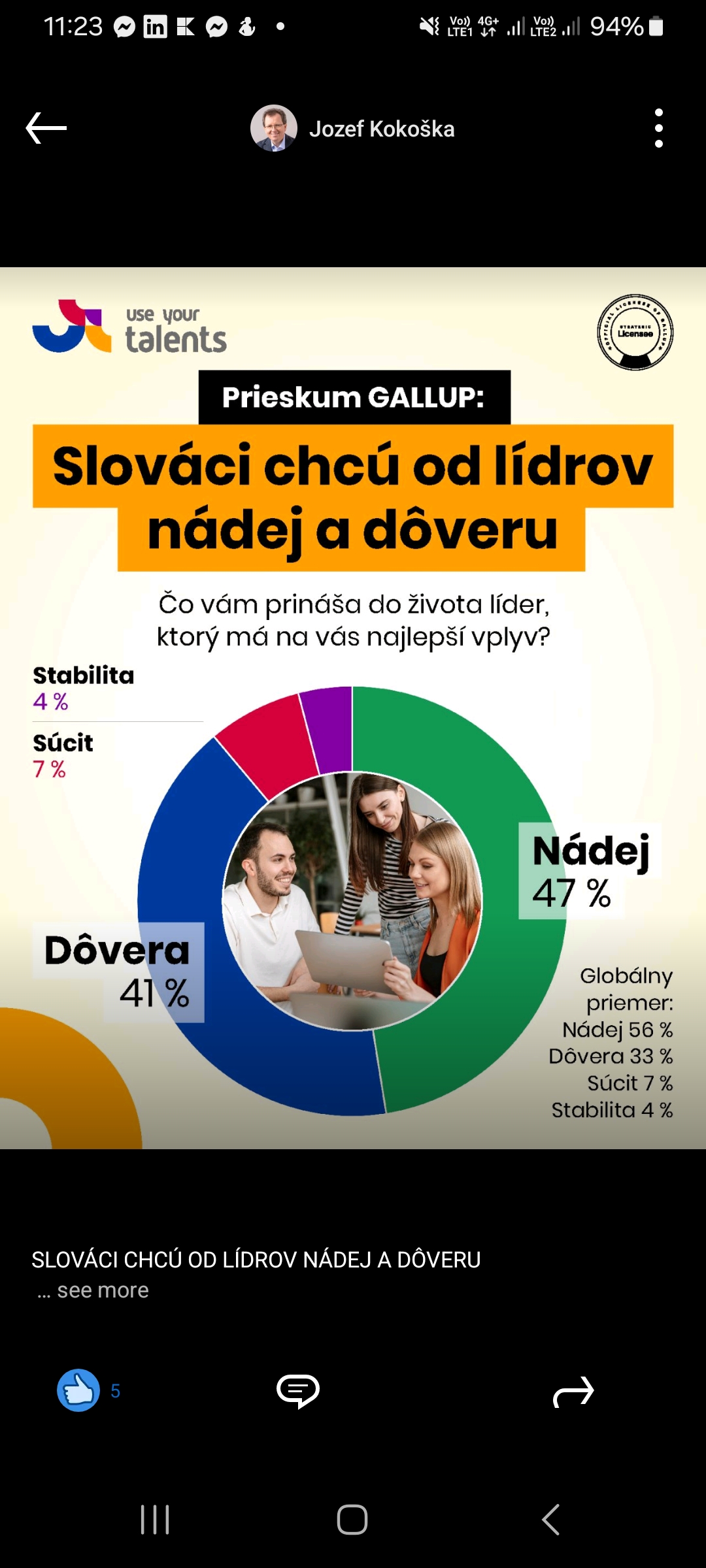 14. 4. 2025
Zhromaždenie delegátov ASZŠ SR
12
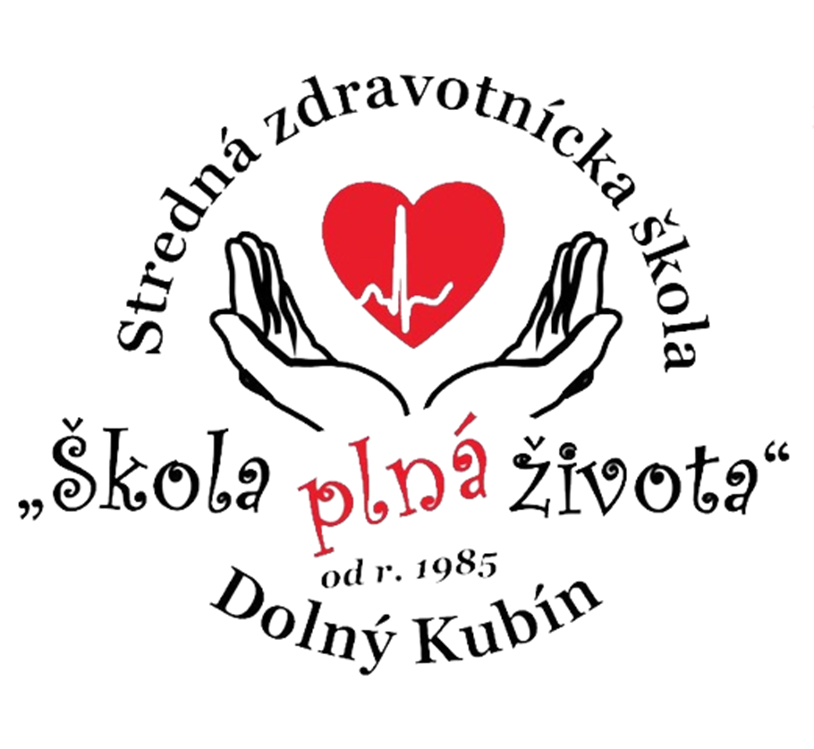 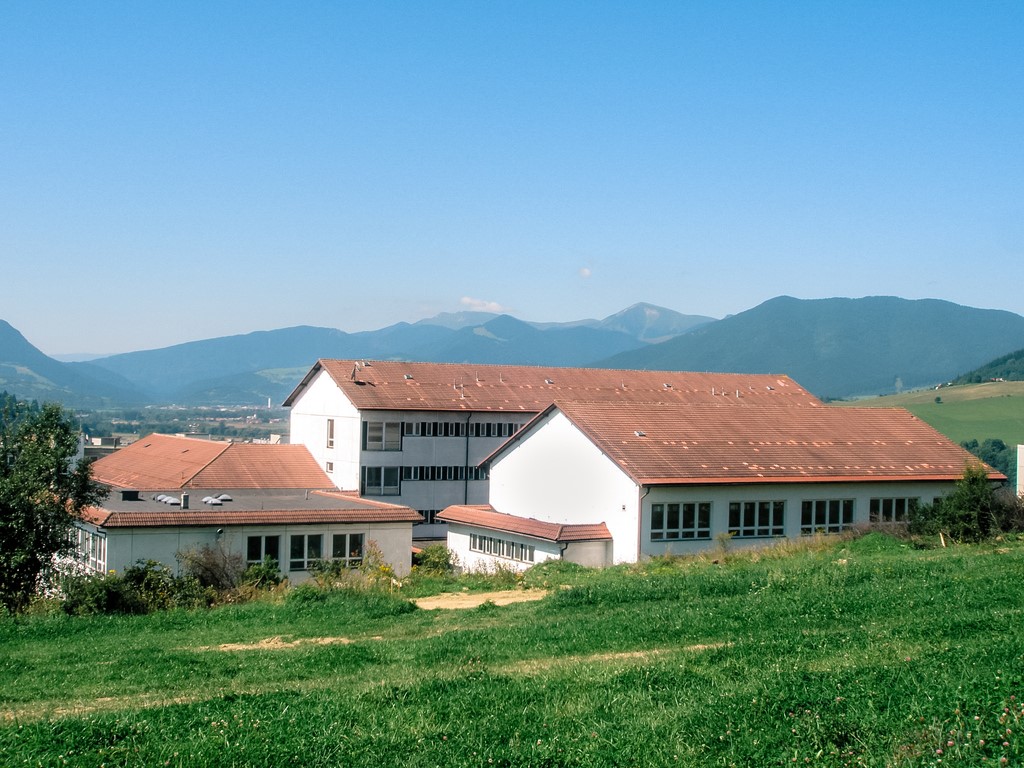 40-rokov školy
ĎAKUJEM ZA POZORNOSŤ.
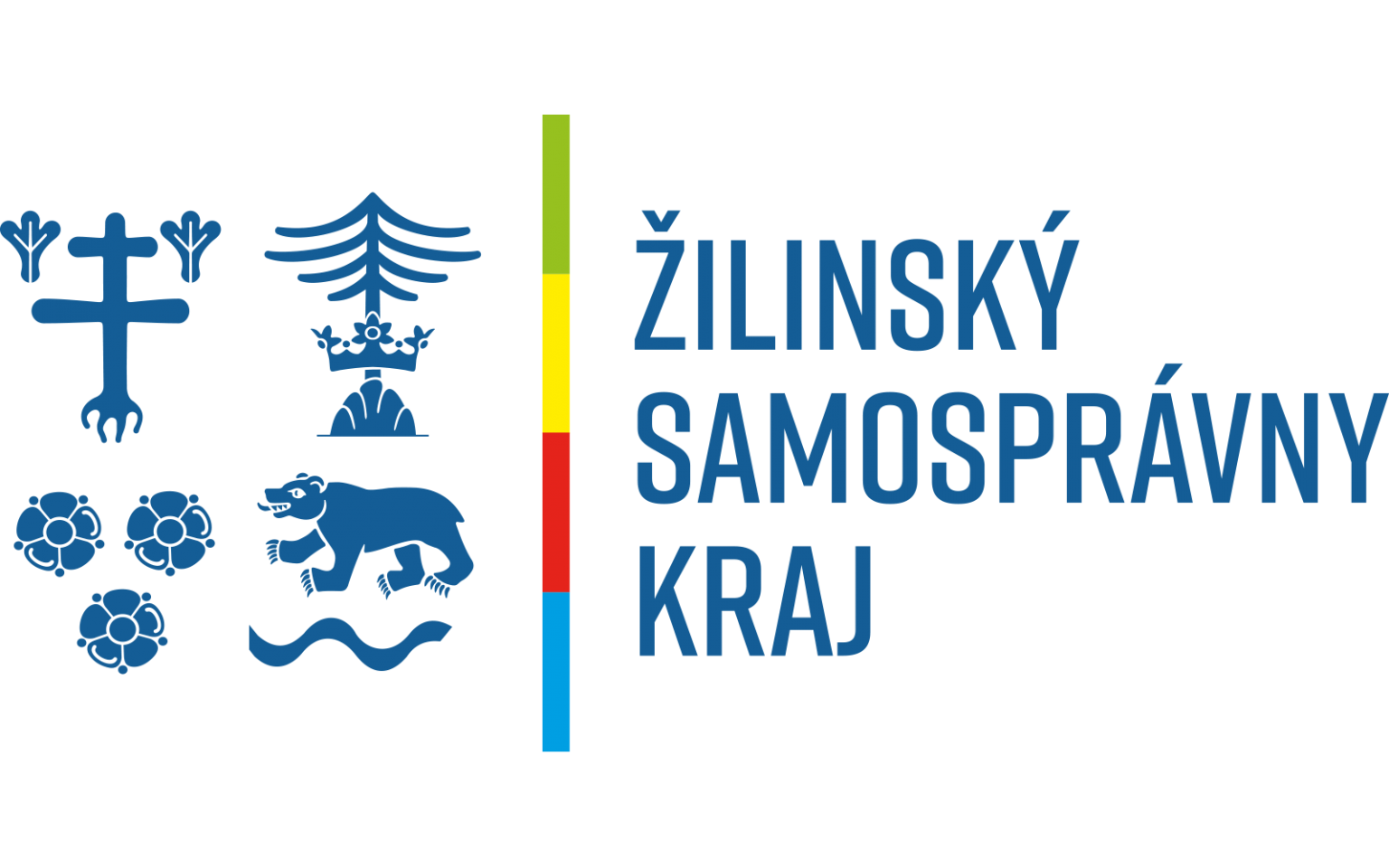 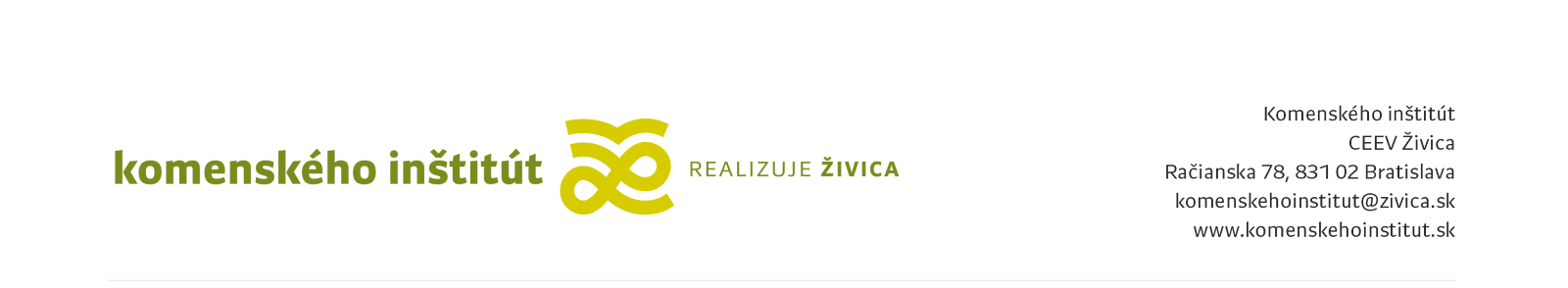 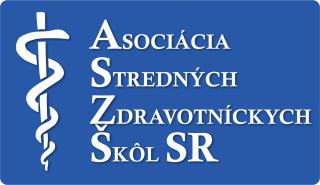 14. 4. 2025
Zhromaždenie delegátov ASZŠ SR
13